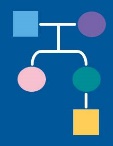 ICARE Case Conference: Detailed Presentation TemplateYou may modify the template to better fit your case. For assistance or questions, please contact ICARE@VUMC.org
Case X
Your name
Your affiliation
Case X: Patient History
Reason for Referral
Insert Text

Patient History
Insert Text
Case X: Pedigree
Insert clear image of de-identified pedigree
Case X: Genetic Testing
Genetic testing:
Insert any key points about testing
Test results: 
Inset any key points about results / conferred risks
Case X: Discussion
Medical Management
Insert Text

Family Implications
Insert Text

Follow-up
Insert Text